Проект грант Глобального фонда на 2018-2020 гг.
«Поддержать ускорение мер, призванных положить  конец эпидемии ВИЧ-инфекции»:
Сумма определенная ГФ на ВИЧ                                   -  2,7 млн. долларов США 
Запрашиваемая сумма
-  4,5 млн. долларов  США
[Speaker Notes: ГФСТМ для Казахстана, для реализации мероприятий по ВИЧ-инфекции  на 2018-2020 годы  определена сумма в размере 2,7 млн. долларов США.
Выделенную сумму  необходимо направить на финансирование таких мероприятий  по ВИЧ-инфекции, как 
Укрепление нормативно-правовой базы; 
Укрепление реализации мероприятий по ВИЧ-инфекции для УГН (ЛУИН, РС, МСМ) и ЛЖВ
Осуществление  социальных заказов для неправительственных организаций. 	
Однако этой суммы на реализацию данных  мероприятий и достижения целей ЮНЭЙДС 90-90-90  крайне недостаточно.
Минимальная сумма которая позволить в дополнении к государственному бюджету достичь поставленных целей составляет 4,5 млн. долларов  США]
Основные направления реализации гранта ГФСТМ:
[Speaker Notes: Основные направления для реализации гранта ГФСТМ 
Развитие и поддержка СПИД-сервисных НПО. Передача функций от центров СПИД к НПО  по  работе с уязвимыми группами населения (УГН). 
В рамках данного направления планируется поддержать следующие мероприятий:
Проведение адвокационных мероприятий по расширению функций НПО
Развитие и поддержка СПИД-сервисных НПО. Передача функций от центров СПИД к НПО  по  работе с уязвимыми группами населения (УГН). Закрепление на законодательном уровне 
Законодательное определение статуса аутрич-работника
Обучение   сотрудников НПО  по получению  государственного  социального  заказа.
2. Укрепление реализации мероприятий по «снижению вреда» для УГН и повышению приверженности ЛЖВ к лечению
В рамках данного направления планируется поддержать следующие мероприятий:
Поддержка  инфраструктуры СПИД – сервисных  НПО
Выделение финансирования ставок  аутрич-работников по работе с УГН  (300)  и ЛЖВ (40)
Обучение аутрич-работников по  вопросам снижения вреда, профилактике,  лечения, приверженности  
Разработка  мобильных приложений для УГН выпуск и тиражирование   ИОМ для ЛЖВ по вопросам АРТ 
Адвокационные мероприятия по ПЗТ
3. Укрепление нормативно-правовой базы и повышение потенциала специалистов службы СПИД, ПМСП, НПО  
Внесение изменений и дополнений  в нормативно-правовые акты по вопросам ВИЧ-инфекции
Обучение медработников ПМСП по вопросам стигмы, дискриминации и предоставление АРТ, ППМР
Проведение  обучающих семинаров для сотрудников ОЦ СПИД 
Создание пула национальных тренеров]
Укрепление реализации мероприятий по «снижению вреда»
Укрепление реализации мероприятий
 по приверженности к АРТ
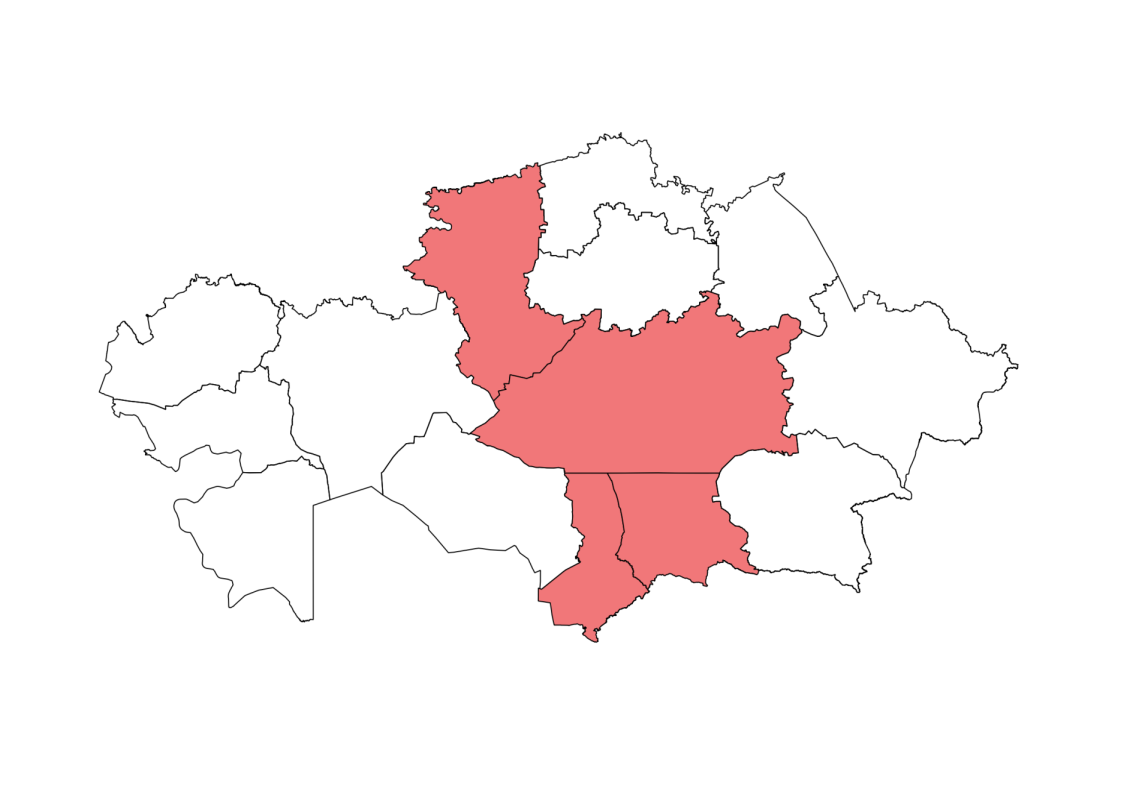 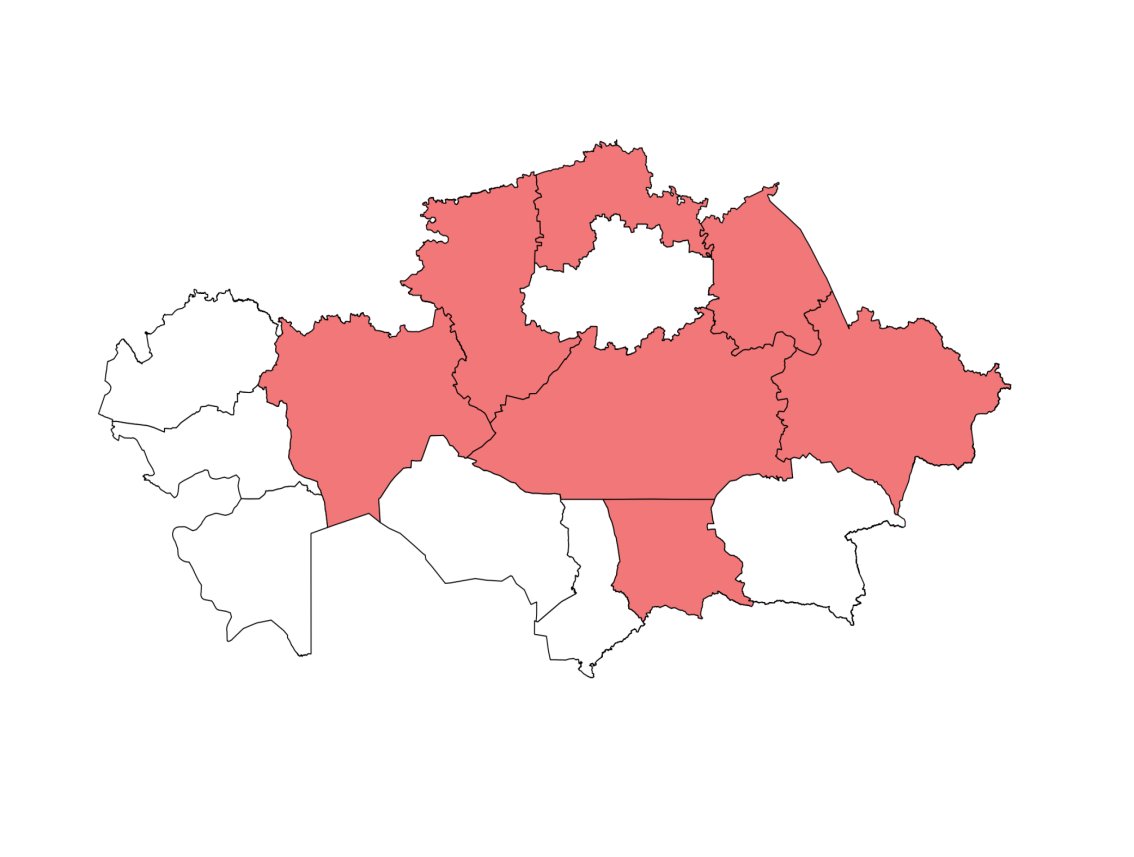 6. СКО
4. Костанайская
5. Костанайская
1.Павлодарская
1.Карагандинская 
       г. Темиртау
8. Актюбинская
4. ВКО
2.Карагандинская
2. г. Алматы
5.  Жамбылская
3. г. Алматы
7. Жамбылская
3. ЮКО
Выделение  дополнительно к местному бюджету (МБ)  средств из ГФ позволит :
охватить профилактическими программами  и  тестированием на ВИЧ
           25 000 УГН  силами 300 аутрич –работников в 8 регионах ,  11 НПО
увеличить приверженность к АРТ у 1200 ЛЖВ 
и снизить риск передачи ВИЧ-от матери ребенку 
Поддержка 40 ставок социальных работников  в 3 НПО и 2 ОЦ СПИД
[Speaker Notes: Для укрепления  реализации мероприятий по «снижению вреда» планируется поддержать работу 11 НПО в 8 регионах и 300 ставок аутрич-работников, что позволит  в дополнении к госфинансированию    увеличить на 25%  охват  УГН профилактическими программами и  охватить  более 25 000 УГН профилактическими программами и соответственно тестированием на ВИЧ-инфекцию
Для укрепление реализации мероприятий по приверженности к АРТ планируется поддержать работу 3  НПО и 2 ОГЦ СПИД в  5  регионах и 40  ставок соцработников, что позволит  в дополнении к госфинансированию    увеличить приверженность к АРТ у 1200 ЛЖВ и снизить риск передачи ВИЧ-от матери ребенку]
Финансирование на программы по ВИЧ из гос. бюджета в 2017 году
Всего в 2017 году на программы по ВИЧ –инфекции планируется выделить  23,0 млн. долларов США, в т.ч. на:
Планируемое для выделения на ТМЦ для УГН финансирование в % от потребности
Выделено 100% от потребности
Выделено от 40% до 20% от потребности
Выделено от 85% до 75% от потребности
Выделено  менее 10% от потребности
Выделено от 85% до 75% от потребности
Выделено от 74% до 50% от потребности
Не выделено
[Speaker Notes: Всего в 2017 году на мероприятия по ВИЧ-инфекции из государственного бюджета планируется выделить 23 млн. долларов США, в том числе на:
АРТ  17,7 млн $, что сотавляет 100% от требуемого финансирования;
-Тест-системы – 2,7 млн. $ , что составляет 54% от потребности;
 - ППМР- 0,8 млн. $ (95% от потребности); 
- профпрограммы для УГН (шприцы, презервативы, экспресс-тесты, ИОМ) – 1,2 млн. $, что составляет 70% от потребности; 
- аутрич-работников – 0,2 млн. $ , (19% от потребности); 
- ко-инфекции – 0,1 млн. $ (73% от потребности); 
ПКП – 0,02 млн. $ что сотавляет 83% от требуемого финансирования; 
ДЭН – 0,05 млн. $ что сотавляет 79% от требуемого финансирования;
 информподдержка – 0,1 млн. $,  что сотавляет 59 % от требуемого финансирования
 профпрограммы   в МЛС -0,01 млн. $, что сотавляет 58 % от требуемого финансирования
НПО – 0,08 млн. $ что сотавляет 10 % от требуемого финансирования.
На закуп товарно-материальеых ценностей для УГН (шприцов, презервативов) финансирование не выделяется только в 2 регионах – ВКО и Костанайской области. 
 Польностью выделяется финансирование на закуп:
- шприцев для ЛУИН  в 7 областях (гг. Астане, Алматы, ЮКО, Атырауской, ЗКО, Кызылординской, акмолинской областях)
 - презервативов для ЛУИН и РС в 4 областях (г.  Астане, ЮКО, Атырауской, ЗКО)
В 7 областях выделяется финансирование на закуп презервативов для МСМ.]
Выводы
Финансирование на 2,7 млн.$ США  не позволит :
реализовать   мероприятия  по «снижению вреда» среди уязвимой группы населения; 
  добиться приверженности ЛЖВ к  лечению;
 выработать механизм предоставления социального заказа для НПО;
  
Финансирование на 4,5 млн.$ США позволит:
увеличить охват УГН профпрограммами  на 25%;
увеличить приверженность ЛЖВ  к  АРТ и  на 20%;
создать устойчивый механизм для реализации социальных заказов СПИД-сервисных НПО;
 укрепить нормативно-правовую  базу службы СПИД 
повысить  потенциал  медицинских  работников и  сотрудников  НПО по вопросам ВИЧ-инфекции.


Финансирование на 6,3 млн.$ США (помимо выше перечисленных  мероприятий) позволит  произвести закуп  раздаточного  материала для  УГН, повысить охват тестированием УГН, обеспечить мониторинг за АРТ.